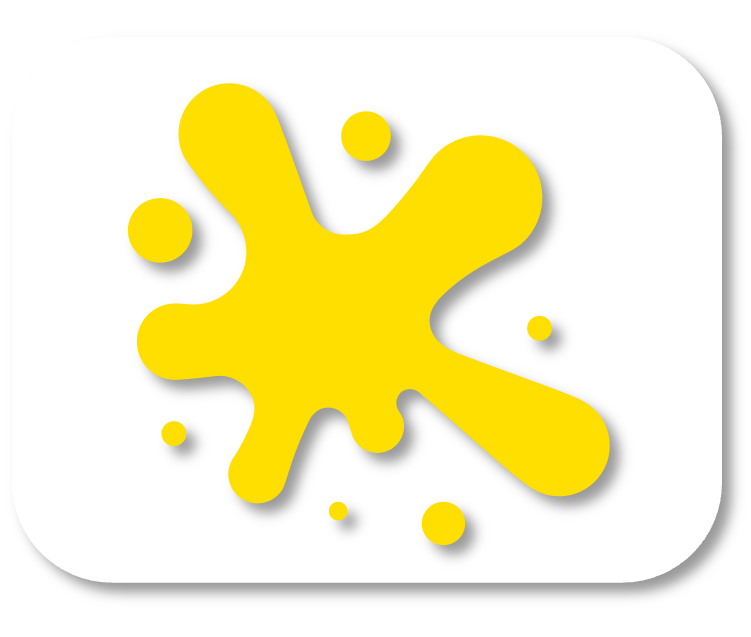 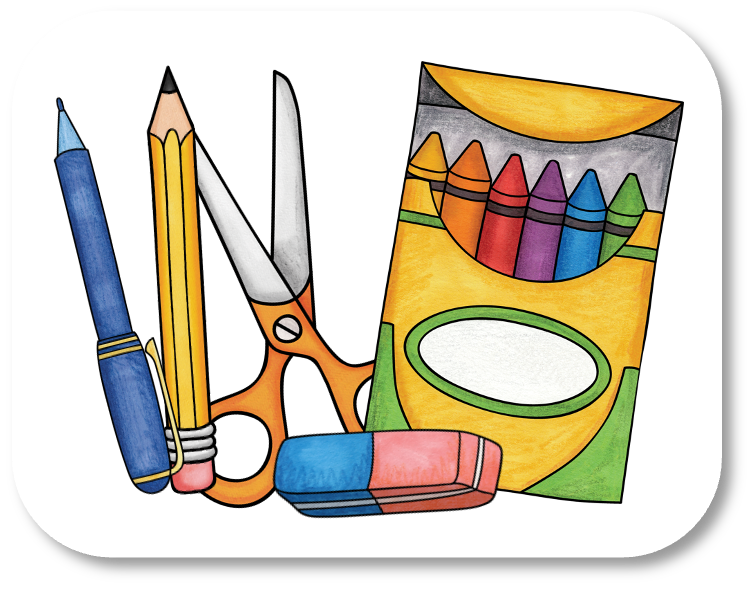 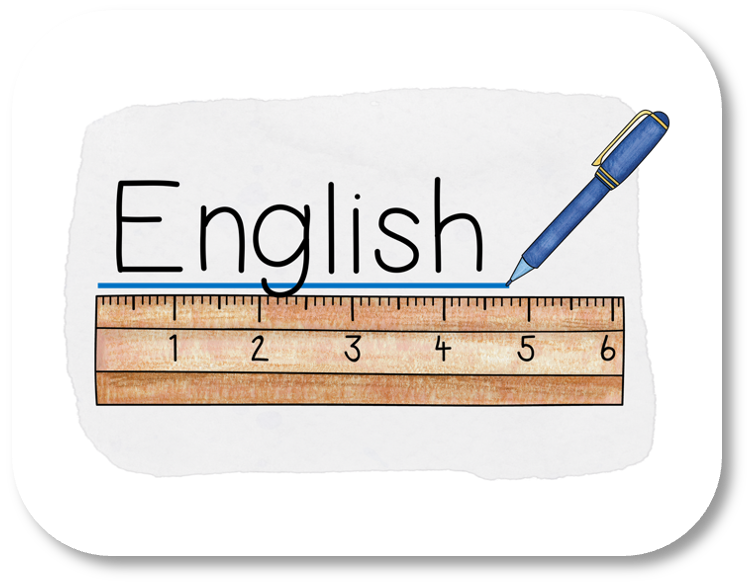 ATELIER d’anglais
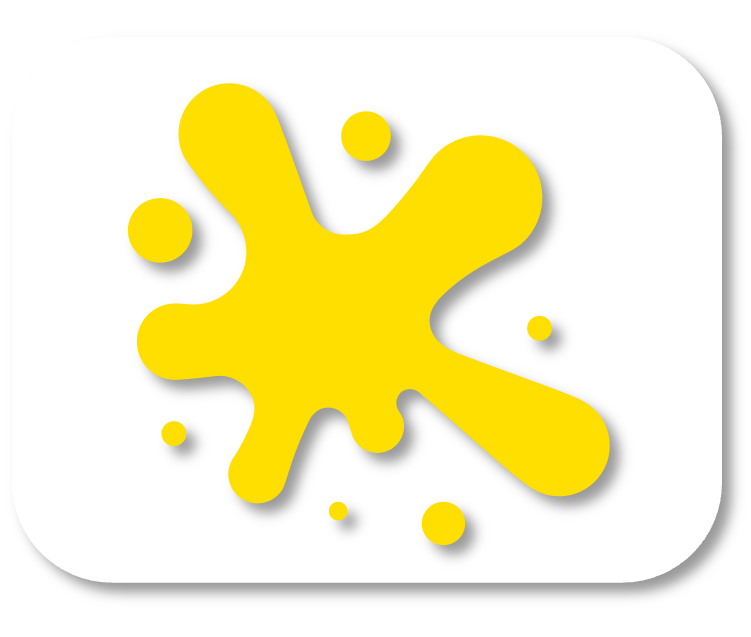 Je m’entraine à écrire des mots en anglais
School supplies
Colours
Instructions
Colours
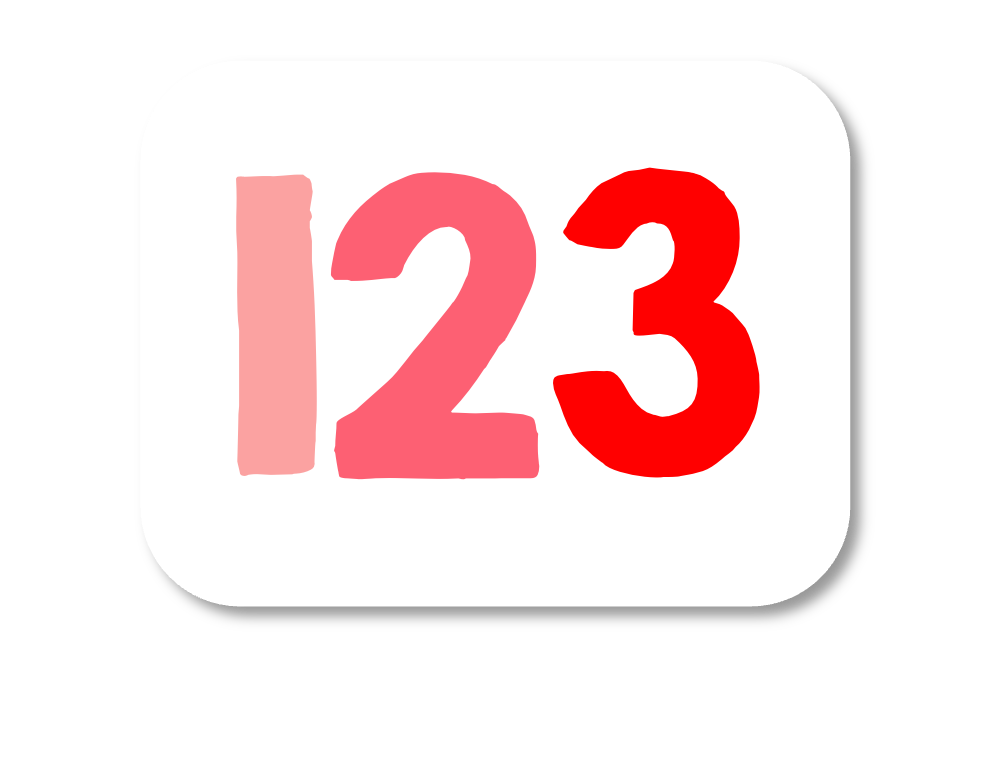 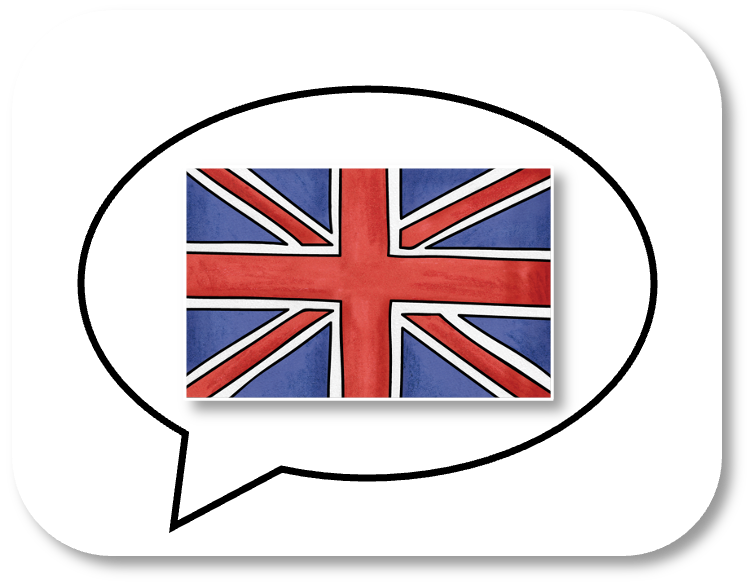 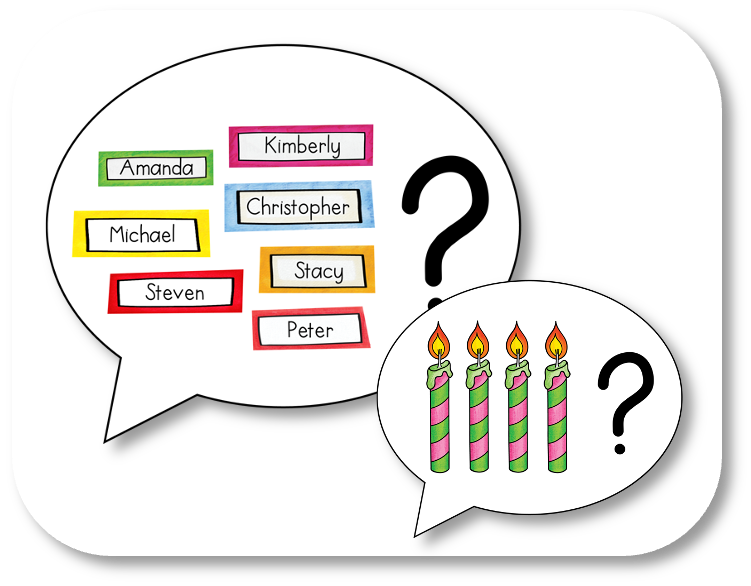 Consigne : Listen and complete.
Pour réviser :
Matériel :
Numbers
English speaking
countries
Introduce yourself
LAM
What colour is it ?
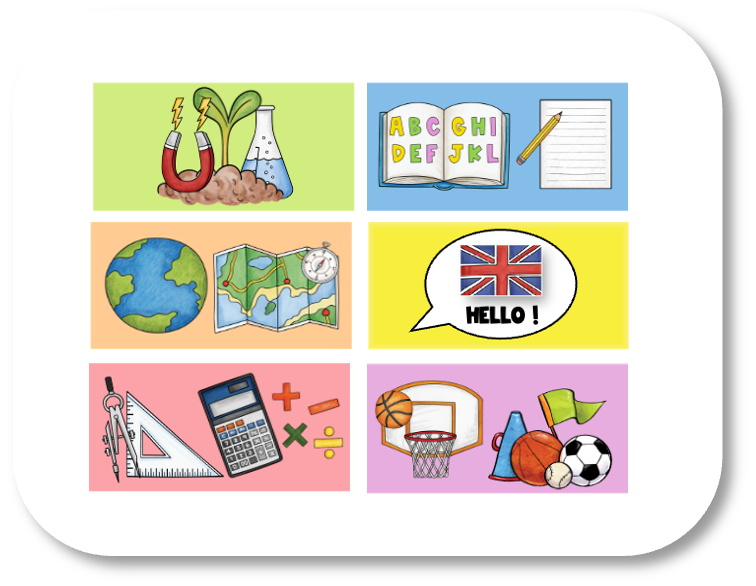 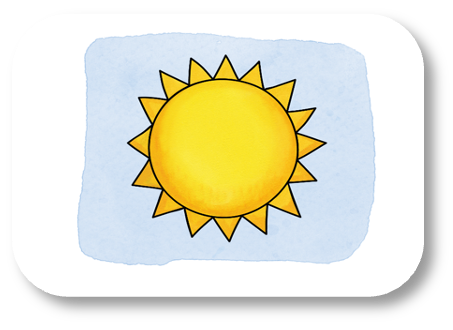 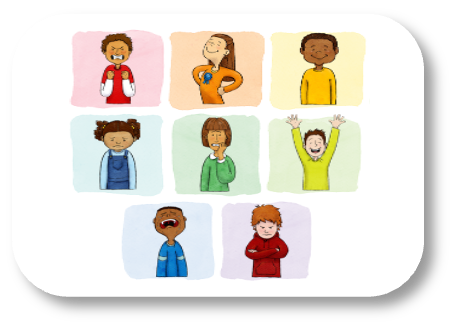 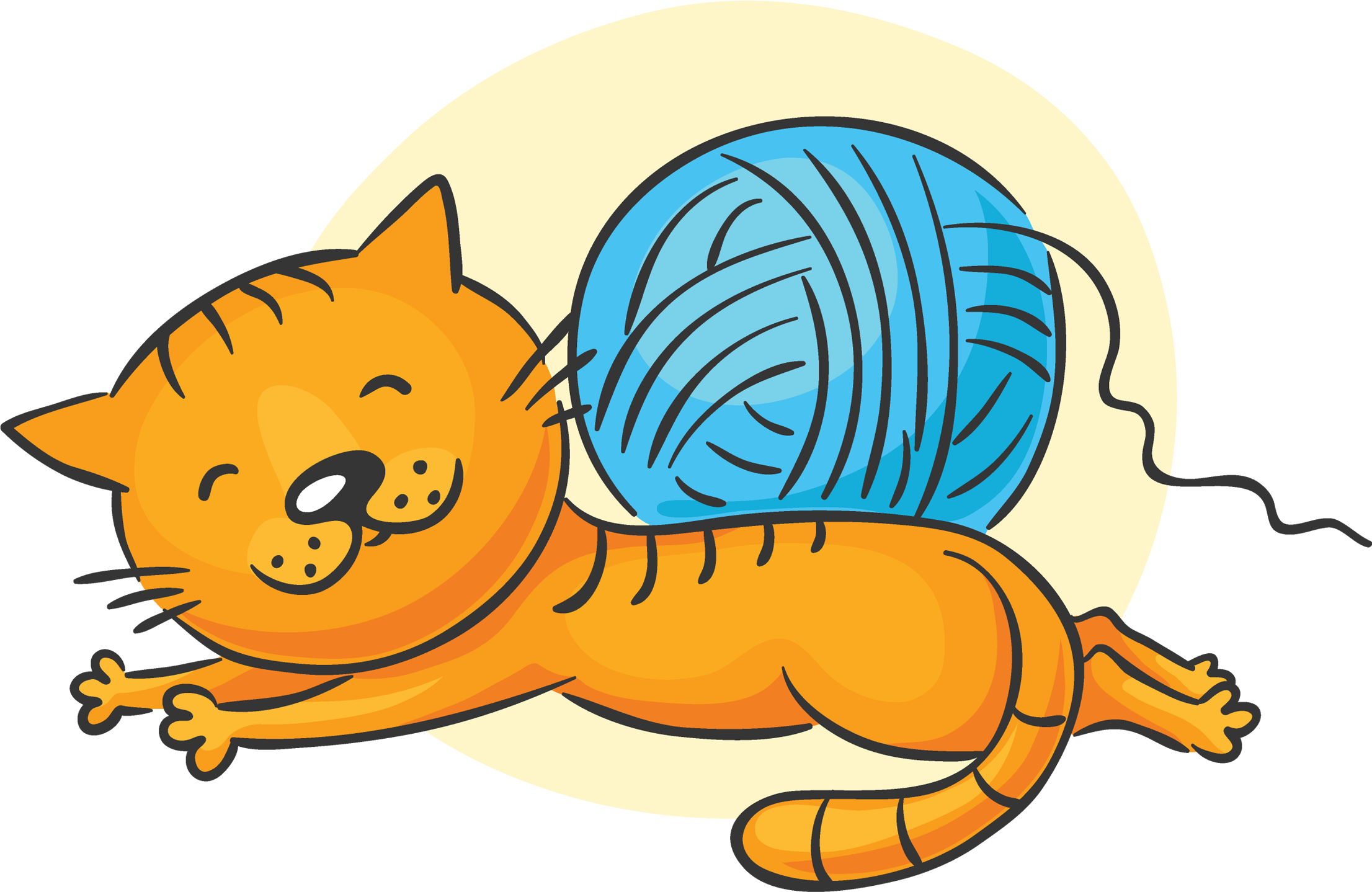 Polices d’écriture utilisées :
CALIBRI LIGHT
KG SECOND CHANCES SKETCH
KG DO YOU LOVE ME
QUICKSAND
School subjects
Weather
Prepositions of
place
Emotions
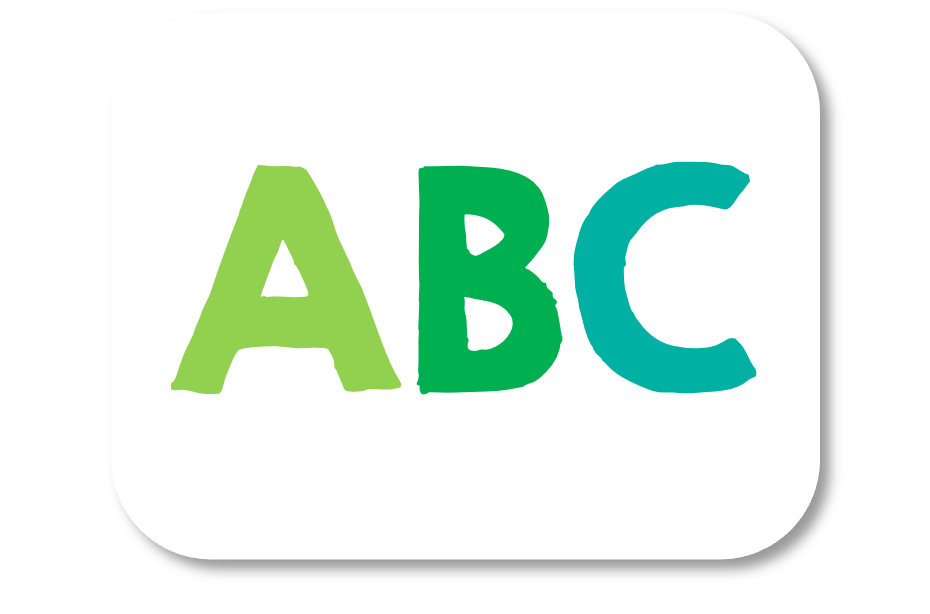 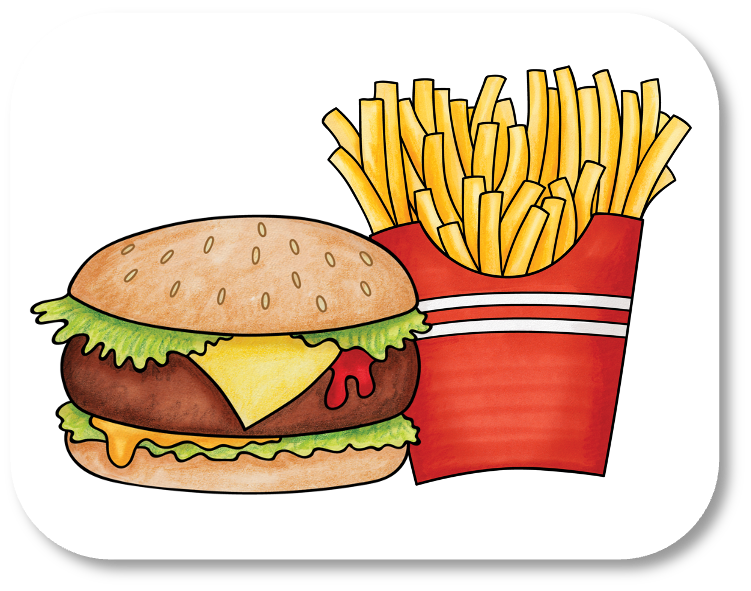 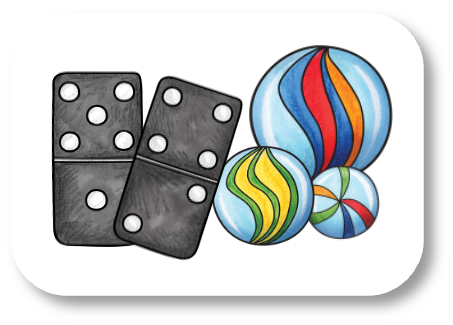 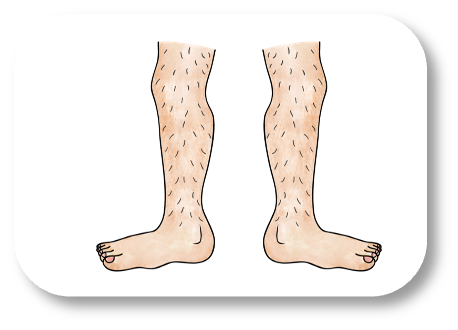 Body
Food
Free time activities
Alphabet
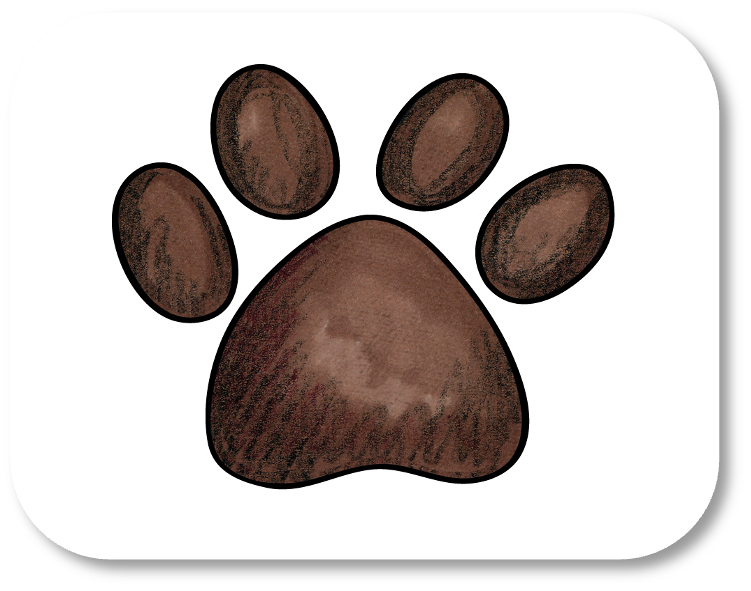 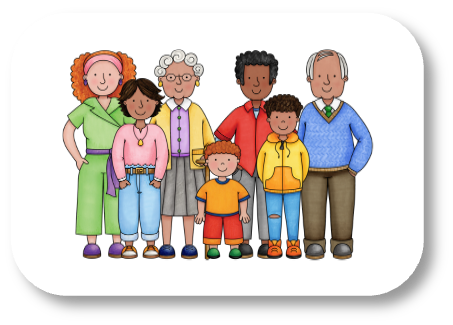 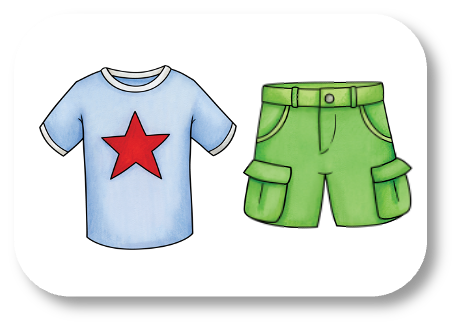 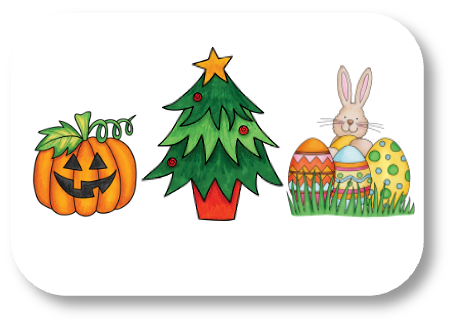 Calendar year
Pets
Family
Clothes